Topic 2.6 - 7
DNA
Nucleotides
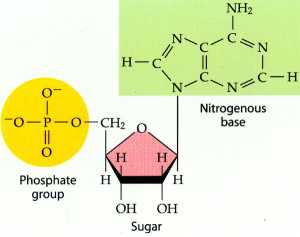 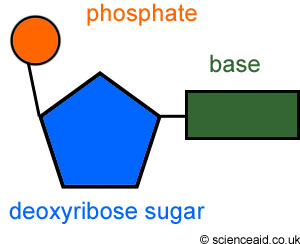 Nucleotides
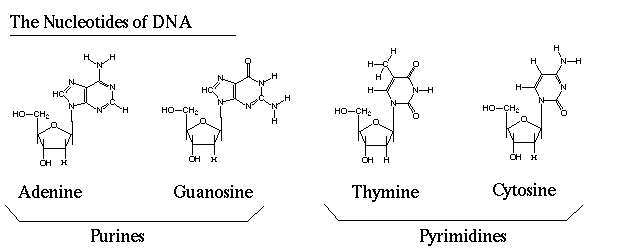 DNA vs. RNA
DNA Structure
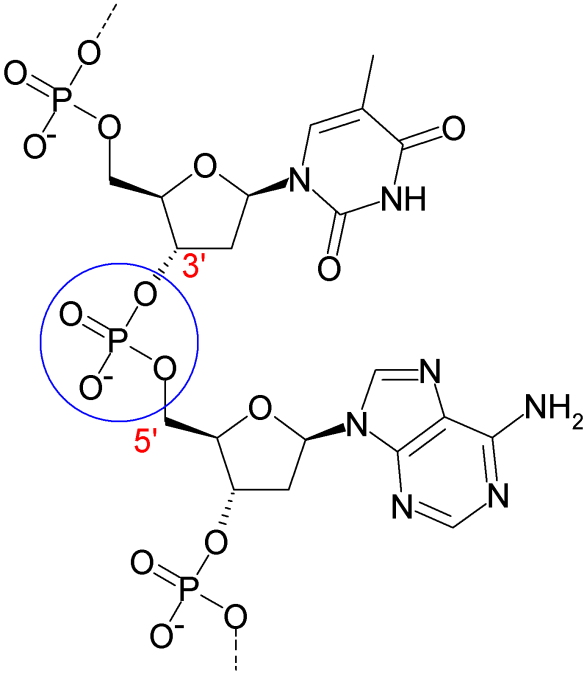 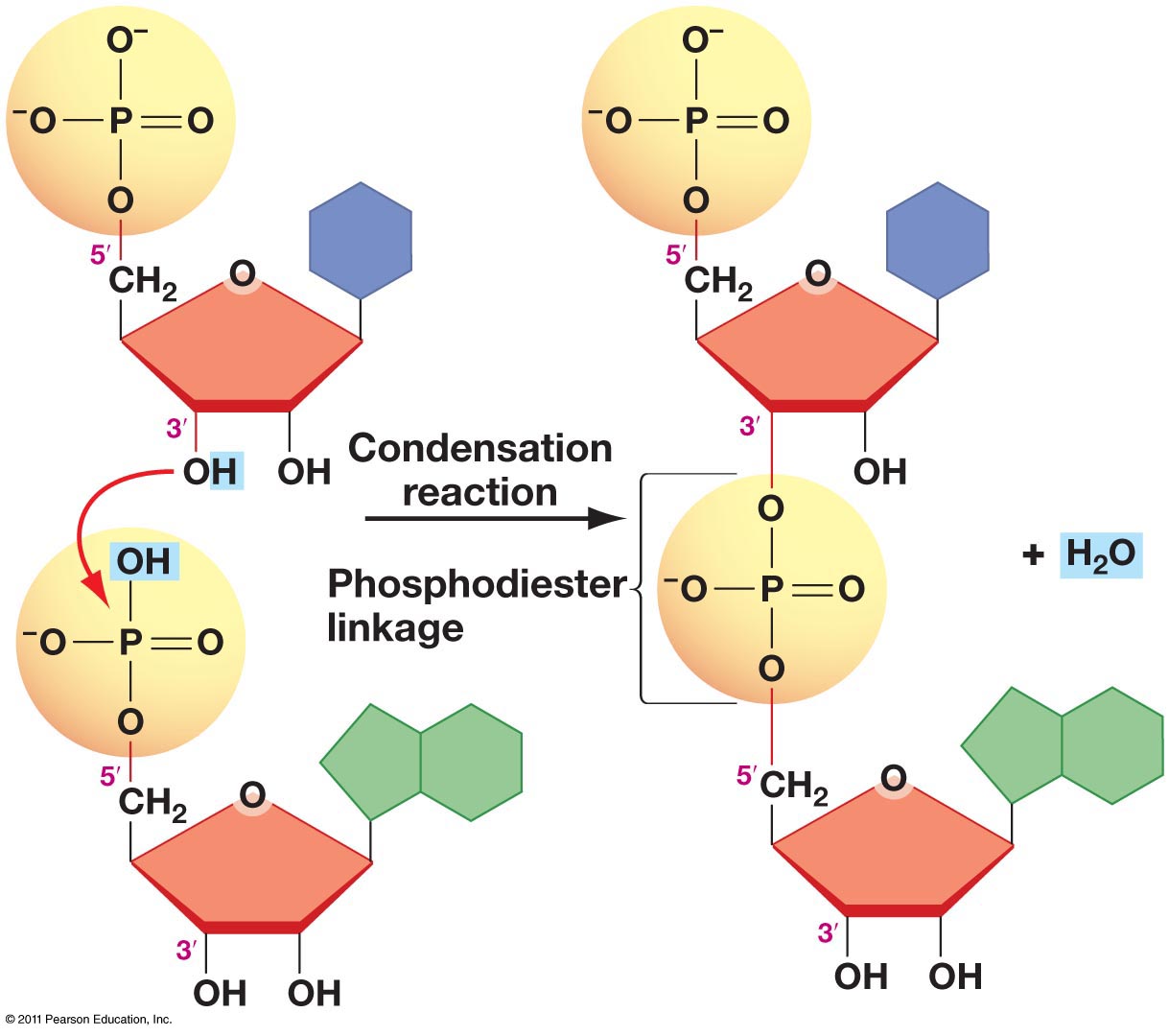 DNA Structure
Purine and pyrimidine
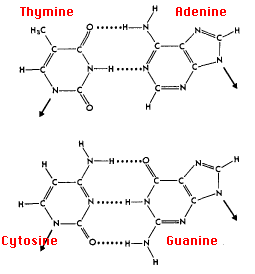 DNA Structure
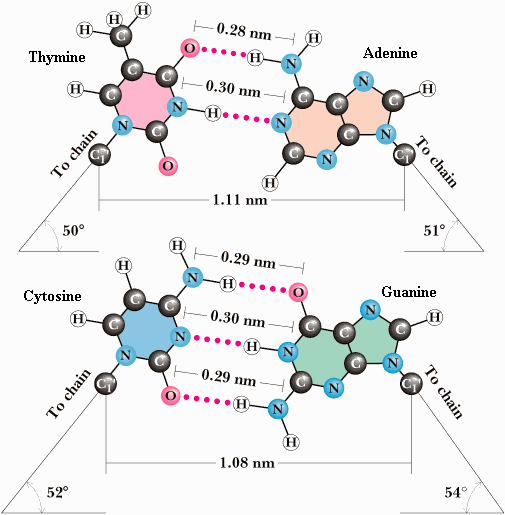 If it has to be a purine and pyrimidine bond why can’t A go with C and T go with G?
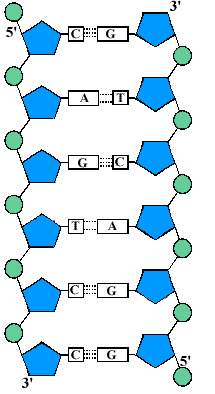 DNA structure
The whole thing…
Anti-parallel
Double stranded
Double helix
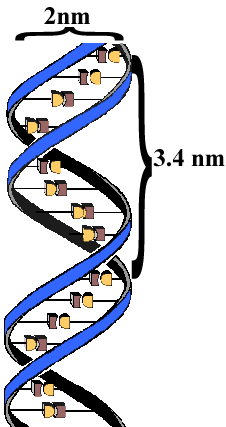 DNA Structure
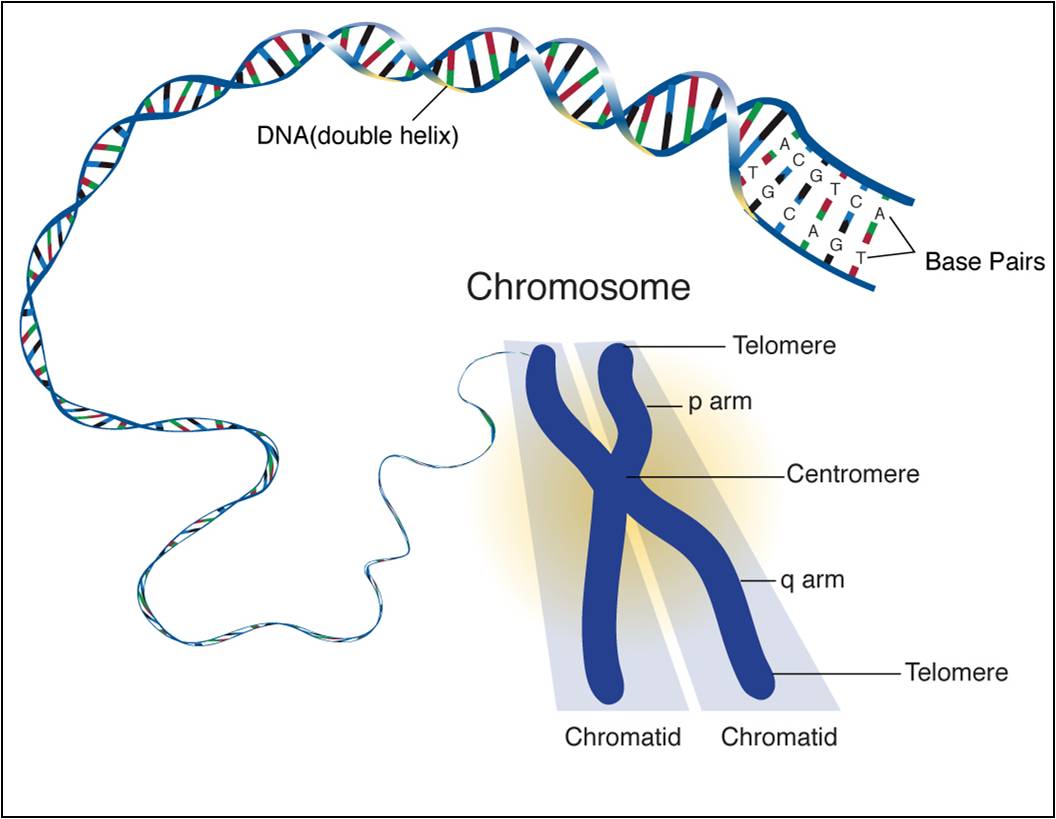 Nucleosome
A nucleosome is the basic unit of eukaryotic chromosome structure
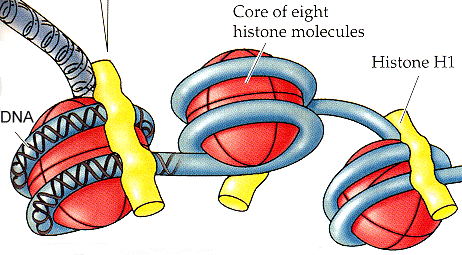 Nucleosomes
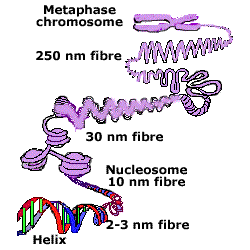 Supercoiling
DNA replication
DNA replication occurs in the 5’ to 3’ direction 
The 5' (prime) end of the free nucleotide is added to the 3' (prime) end of the nucleotide chain that is already formed.
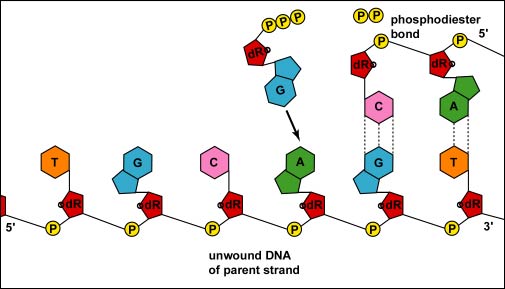 DNA replication
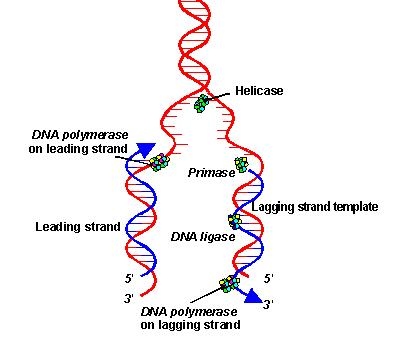 Helicase “unzips” the DNA molecule by breaking the hydrogen bonds 
replication fork
Leading strand
Lagging strand (Okazaki fragments)
DNA Replication
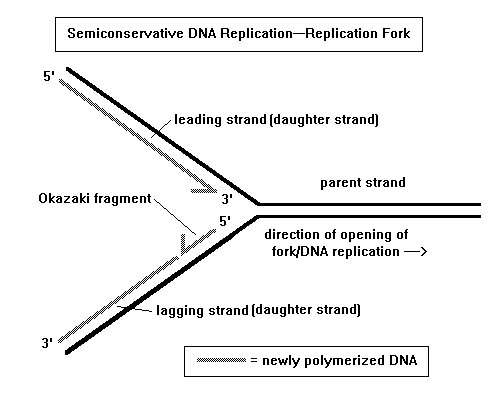 DNA replication
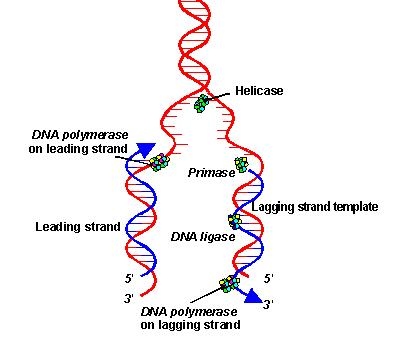 RNA primase adds short sequences of RNA to both strands
Why?
DNA polymerase III adds nucleotides to each template strand in a 5'→3' direction’
DNA Replication
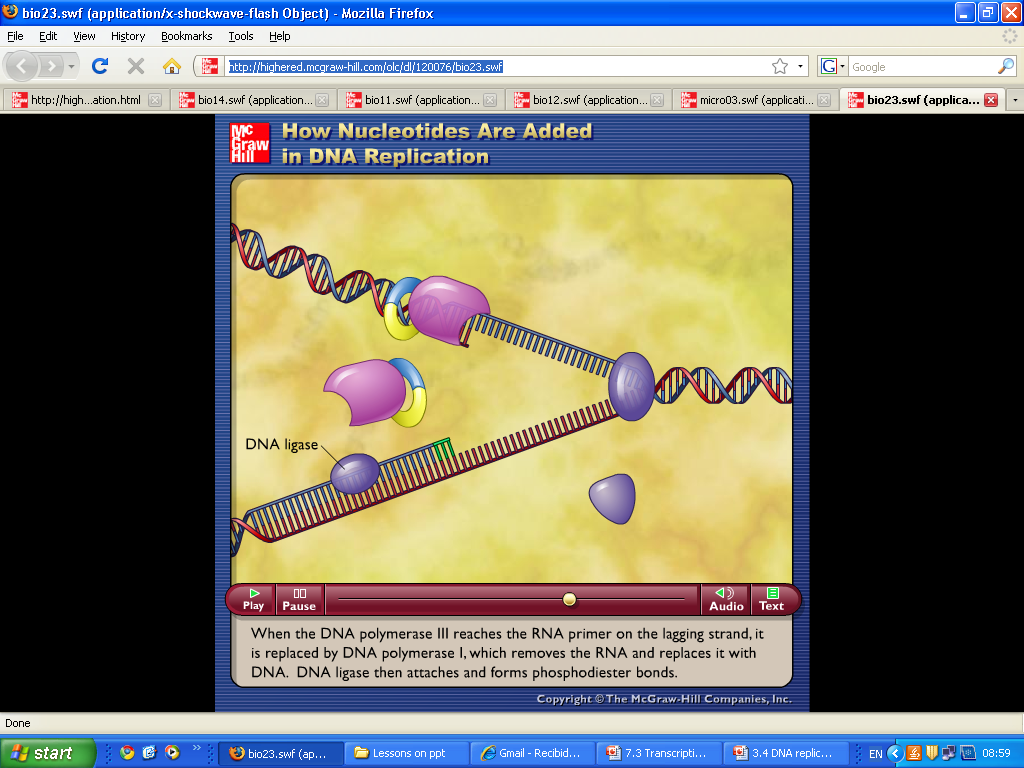 DNA polymerase I removes the RNA primers replaces them with DNA nucleotides
DNA ligase then joins the Okazaki fragments together to form a continuous strand
DNA Replication
Replication starts at many points in eukaryotic organism
Semi-conservative
DNA to Protein
Overview
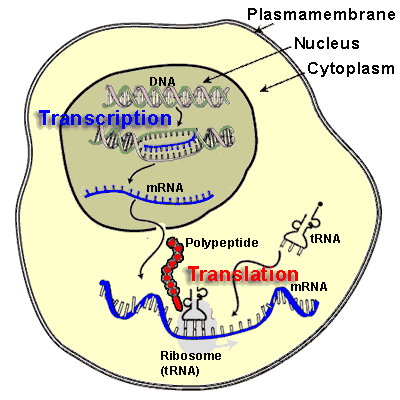 Genes are expressed by the process of protein synthesis.  This starts with DNA, then through the process of transcription mRNA is made, and then through the process of translation protein is made
There are three types of RNA
mRNA
tRNA
rRNA
Transcription
Goal is to turn DNA into mRNA
Why?
Only one of the two strands is copied
Antisense strand 
Sense strand 
mRNA is a complementary copy of one gene – not the entire strand
Transcription
Three basic steps 
Initiation
Elongation
Termination
Transcription (Initiation)
Promoter region for the gene determines which strand is the antisense strand
5’ to 3’ direction
RNA polymerase attaches the promoter region and unwinds helix
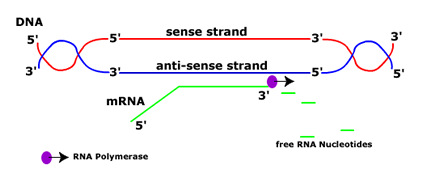 Transcription (Elongation)
RNA polymerase
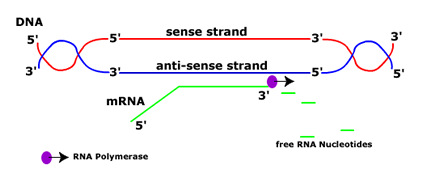 Transcription (Termination)
Transcription goes until it reaches a terminator
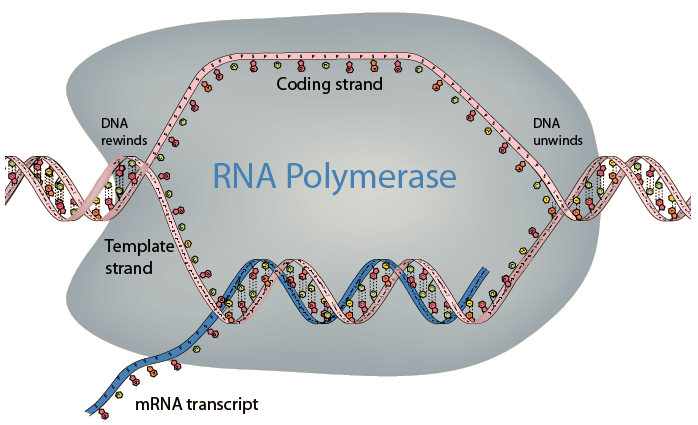 mRNA modification in eukaryotes
Introns are removed 
Now it is mature mRNA
The DNA helix reforms.
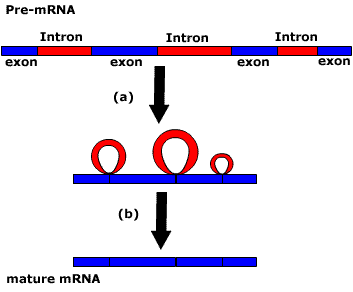 Translation
Translation also has three stages 
Initiation
Elongation
Termination.
5’ to 3’ direction
Translation
Ribosome
Free ribosomes form proteins for internal cell use.
Ribosomes on the ER make proteins for secretion. 
Codons are read
tRNA molecules attach to  specific amino acid sequences 
How is the correct tRNA molecule chosen?
Translation (initiation)
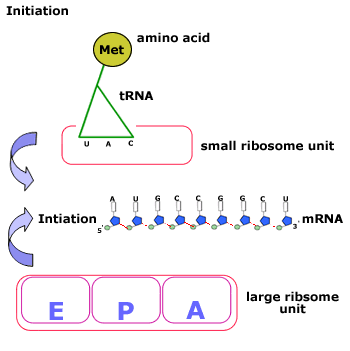 Start codon (AUG) initiates translation 
The large unit of the ribosome moves over the mRNA.
Translation (Elongation)
A- (Amino acid) 
P- (Polypeptide) 
E- ( Exit)
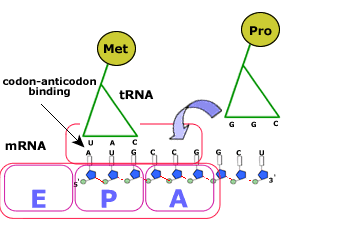 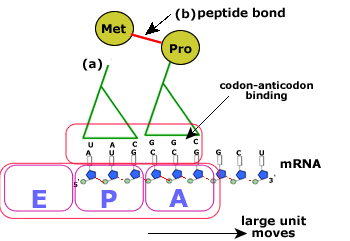 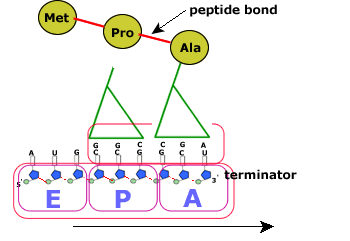 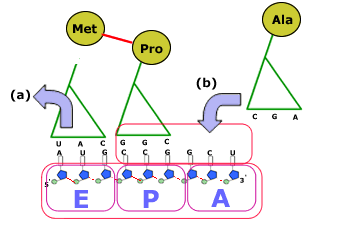 Translation - Termination
Stop codon
The polypeptide is released from the translation process. 
The two sub units move and separate.
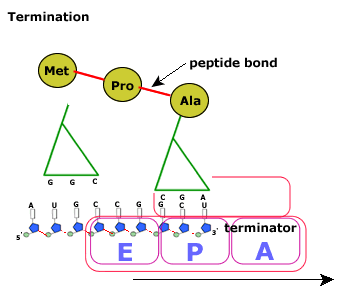 Peptide Bonds
tRNA
Amino acid is attached to this sequence by the activation enzyme.  This binds a specific amino acid
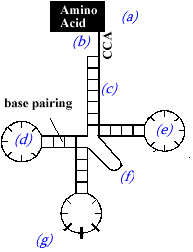 Anti-codon
rRNA
Ribosomes are mode of proteins and rRNA
There is a large sub-unit and a small sub-unit 
Large sub-unit has three binding sites for tRNA molecules ( E, P and A site). 
Small sub-unit has a binding site for mRNA
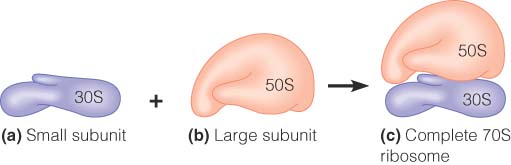 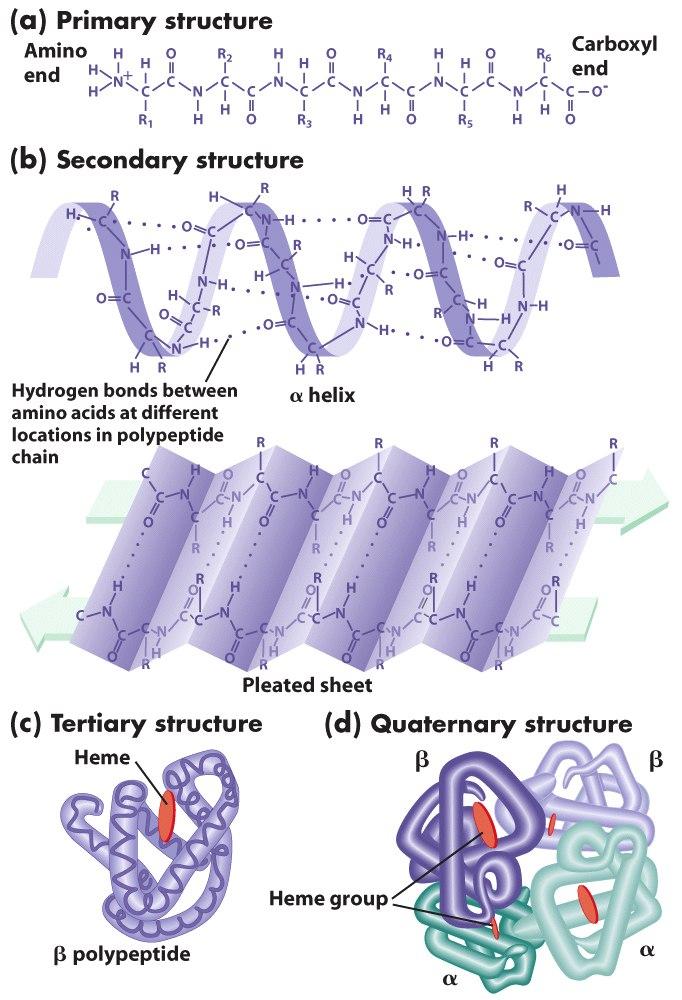 Protein Structure
1- sequence of amino acids
2 -  helix and  pleated sheets held together by hydrogen bonds
3 - further folding of the polypeptide stabilized by interactions between R groups
4 - multiple polypeptides bonded together